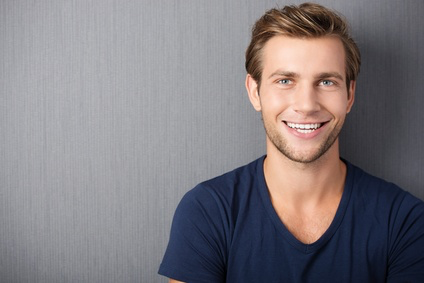 Mathias MARTIN
TITULO DO TRABALHO 
5 ANOS DE EXPÊRIENCIA
Lorem ipsum dolor sit amet, consectetur adipiscing elit. Morbi tristique sapien nec nulla rutrum imperdiet. Nullam faucibus augue id velit luctus maximus.
EXPERIÊNCIA PROFISSIONAL
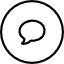 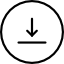 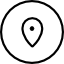 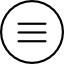 FORMAÇAO
QUALIFICAÇÕES